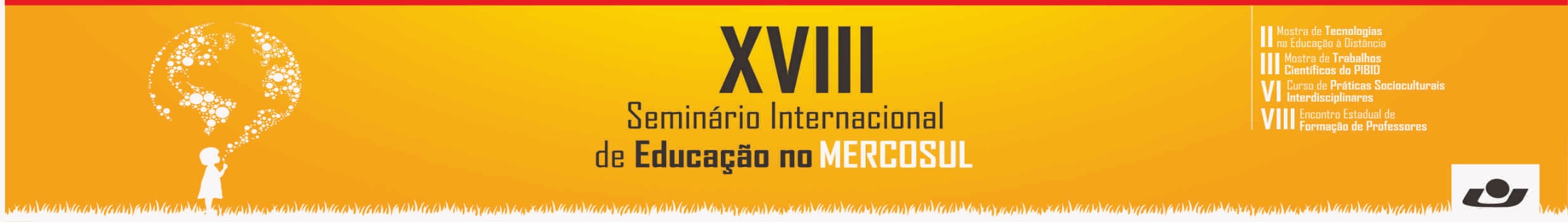 TÍTULO

AUTORES

INSTITUIÇÃO
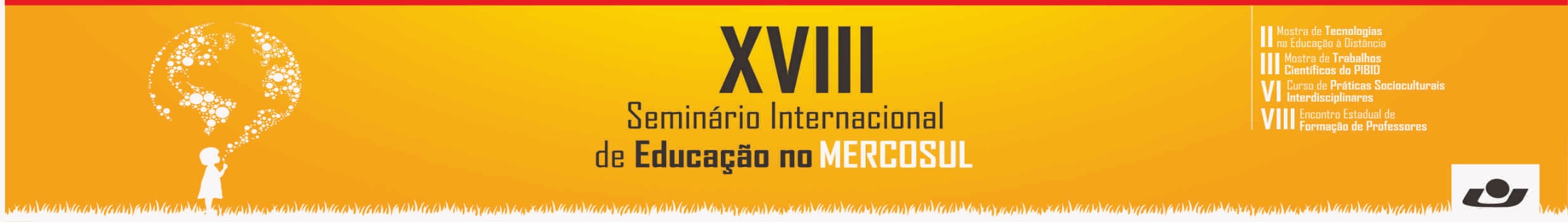 INTRODUÇÃO
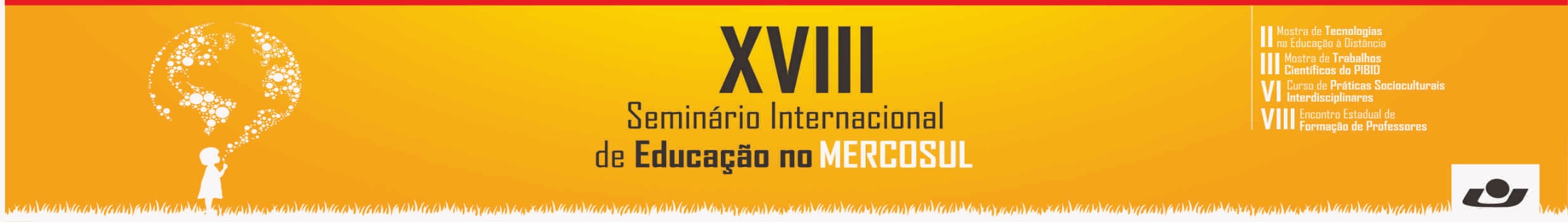 MATERIAIS E MÉTODOS
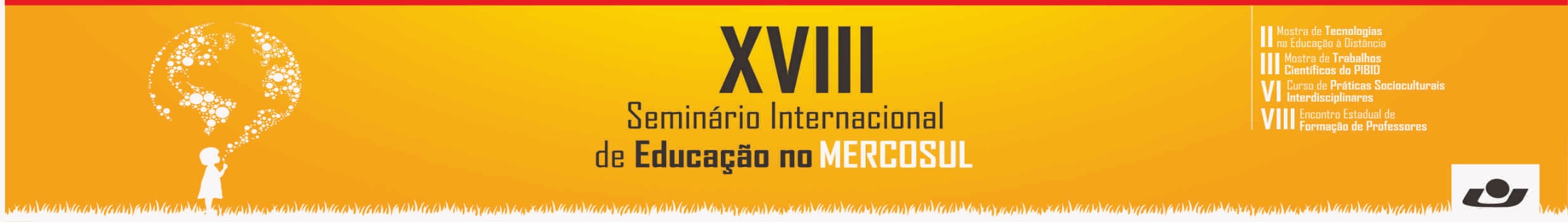 RESULTADOS
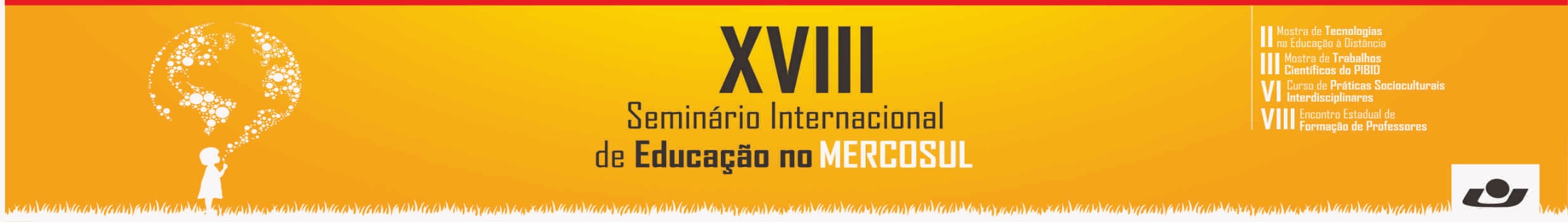 CONSIDERAÇÕES FINAIS OU CONCLUSÃO
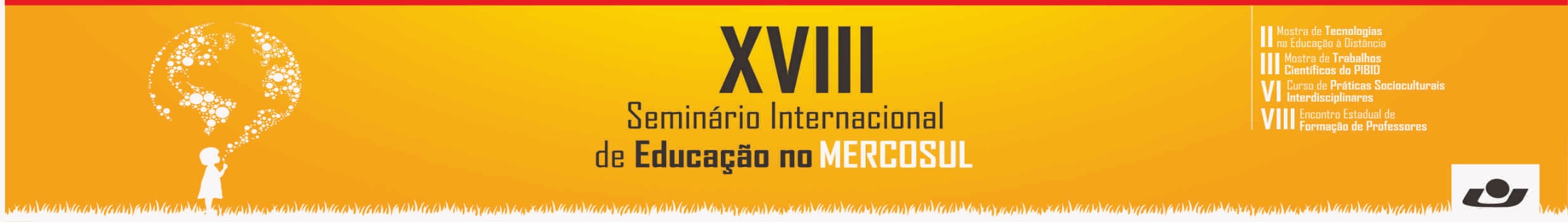 REFERÊNCIAS